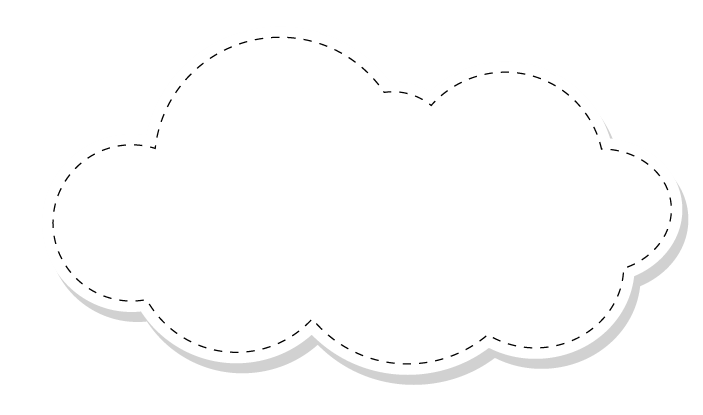 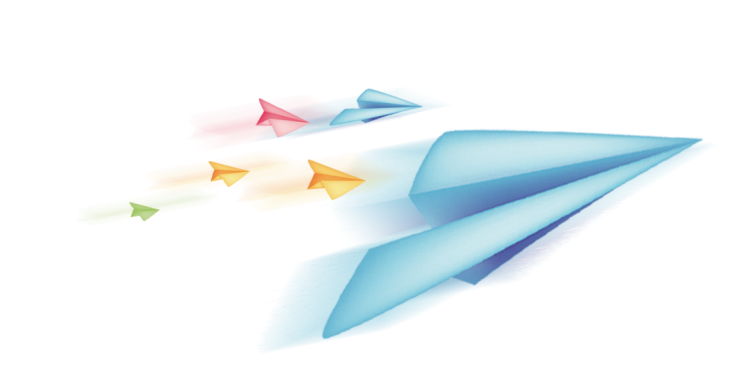 Chào mừng các em đến với 
tiết Tự nhiên và Xã hội
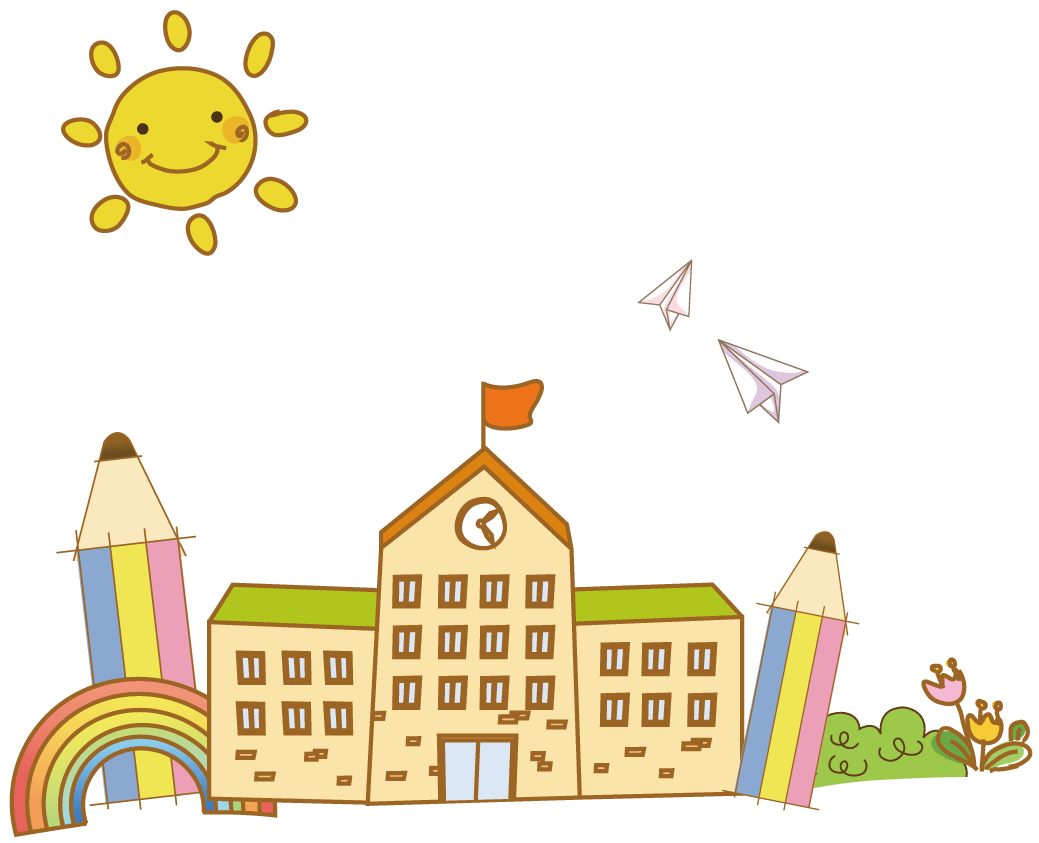 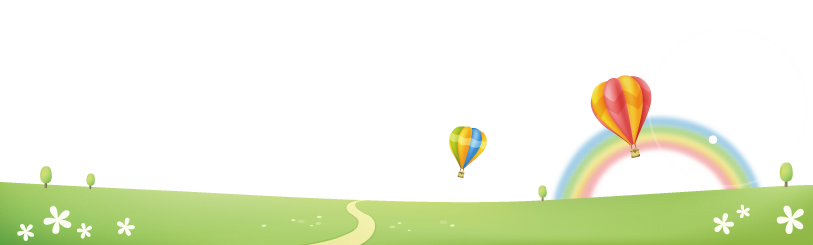 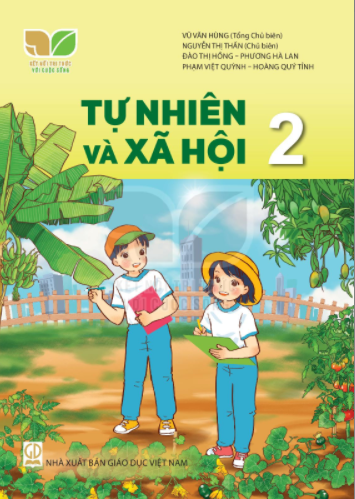 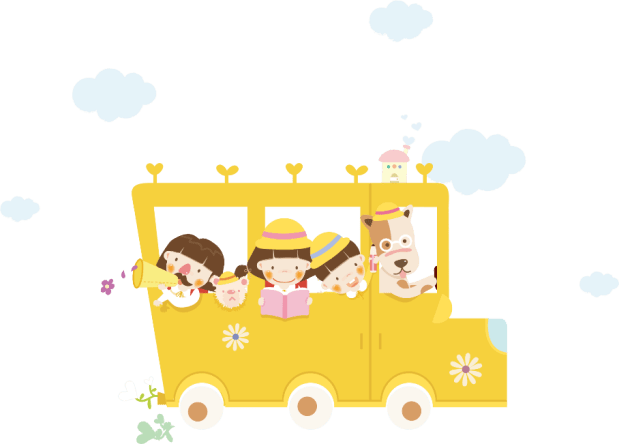 [Speaker Notes: luongtran8495@gmail.com]
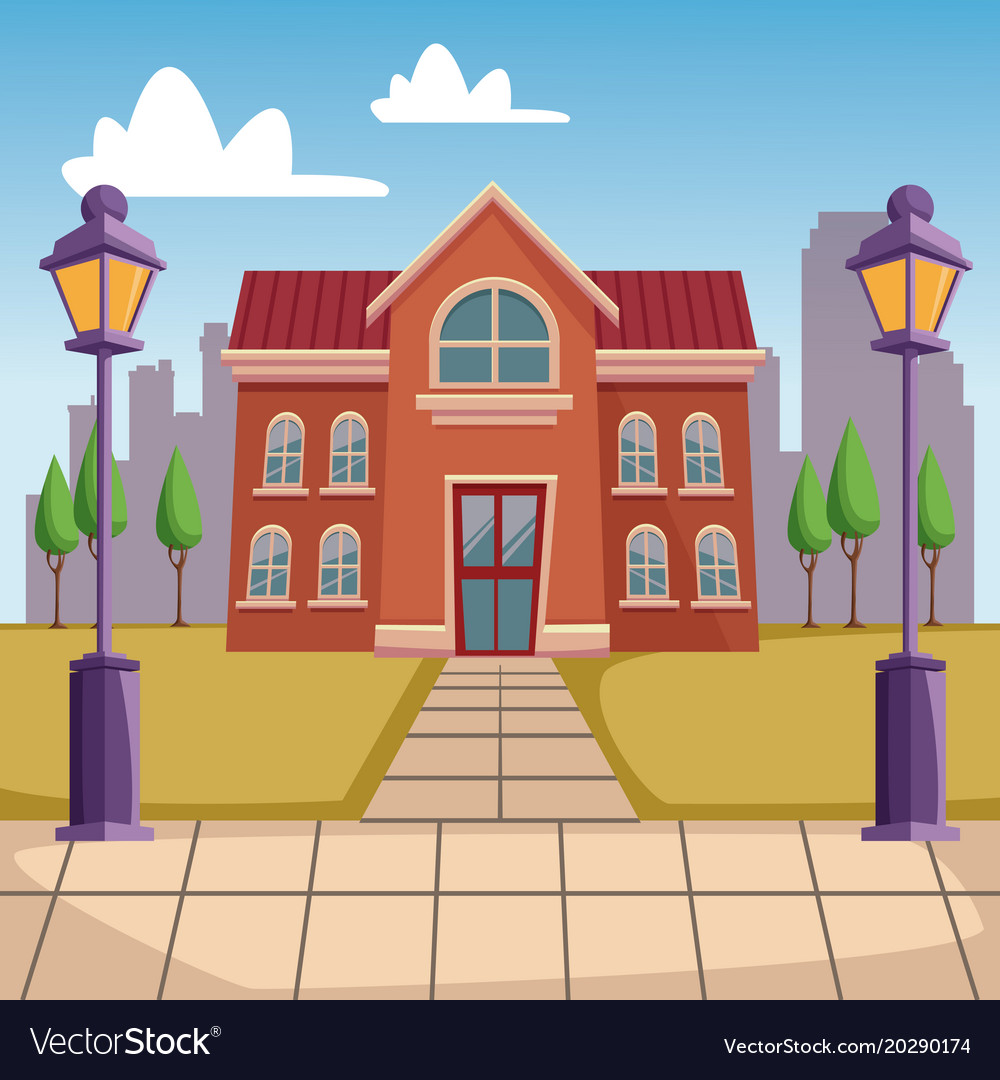 Khởi động (Xe bus yêu thương)
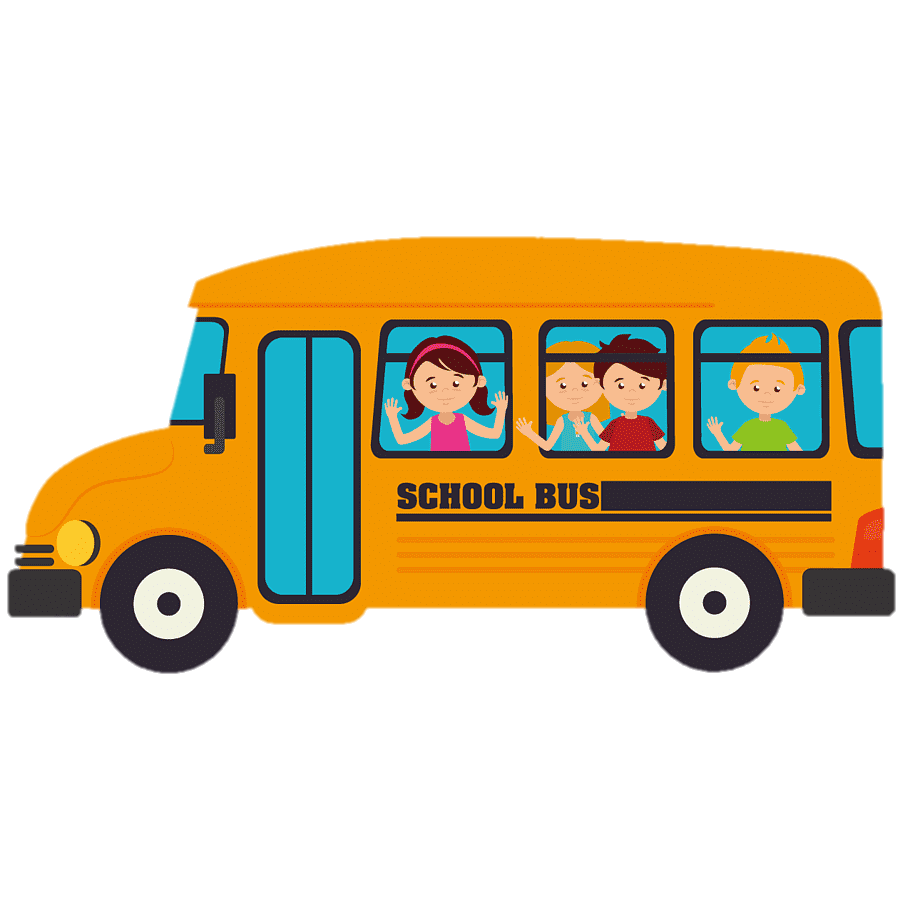 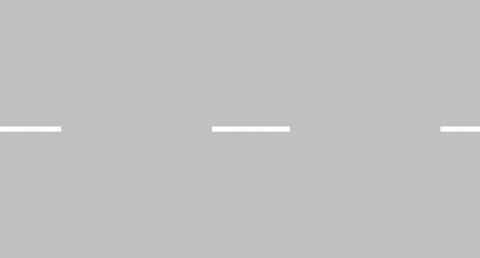 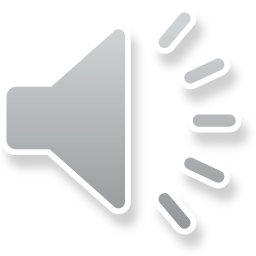 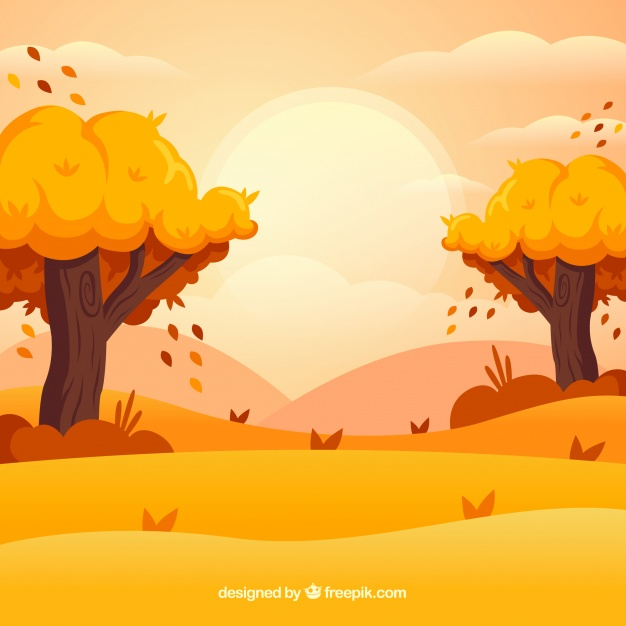 Biển báo này thuộc nhóm nào?
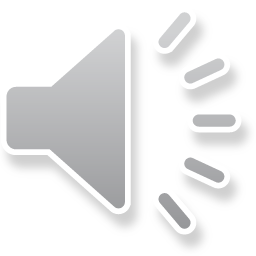 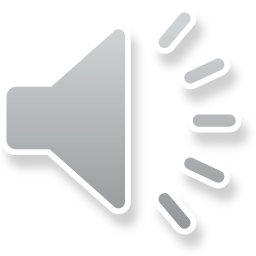 C. Biển báo cấm
A. Biển báo chỉ dẫn
B. Biển báo nguy hiểm
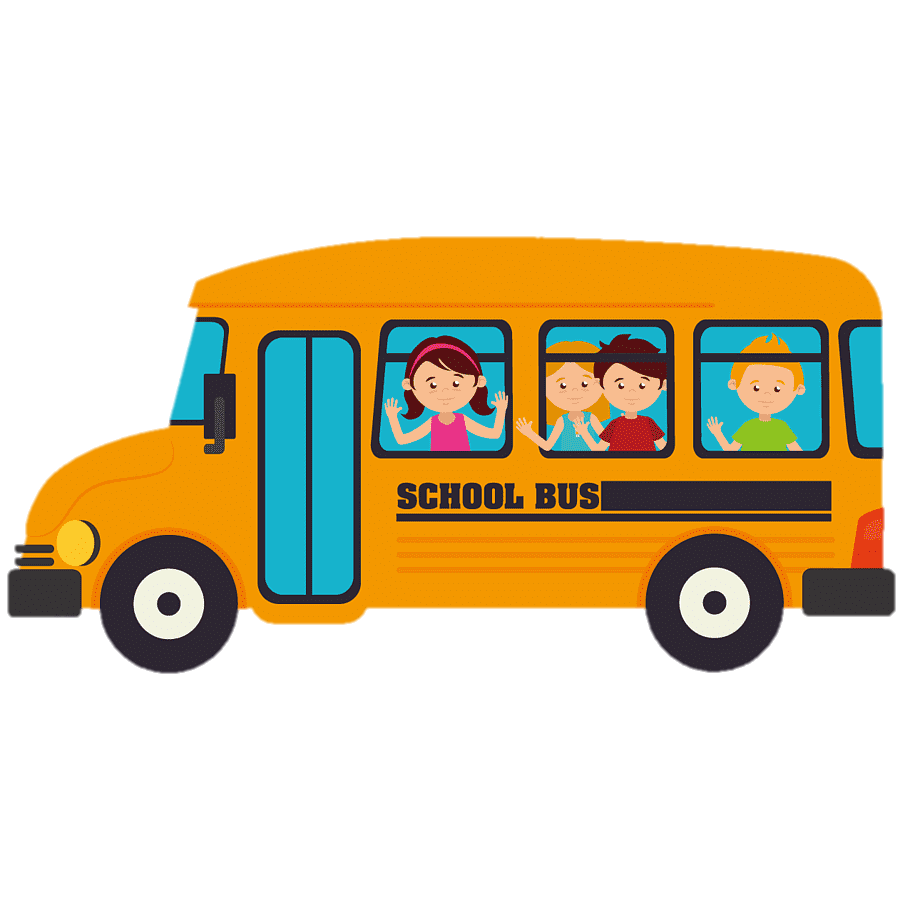 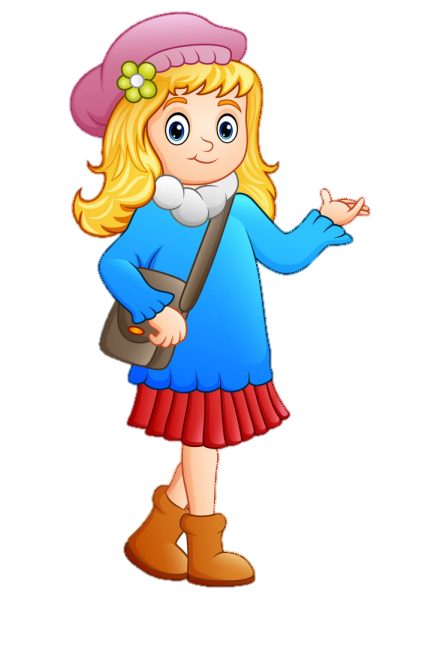 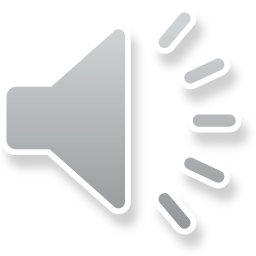 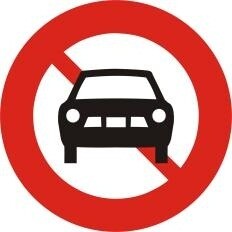 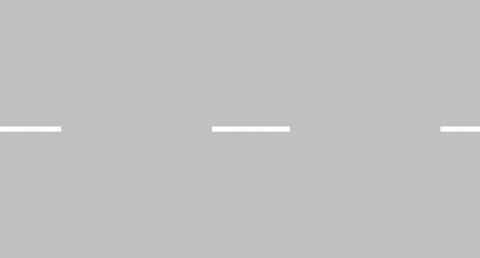 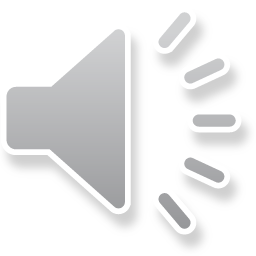 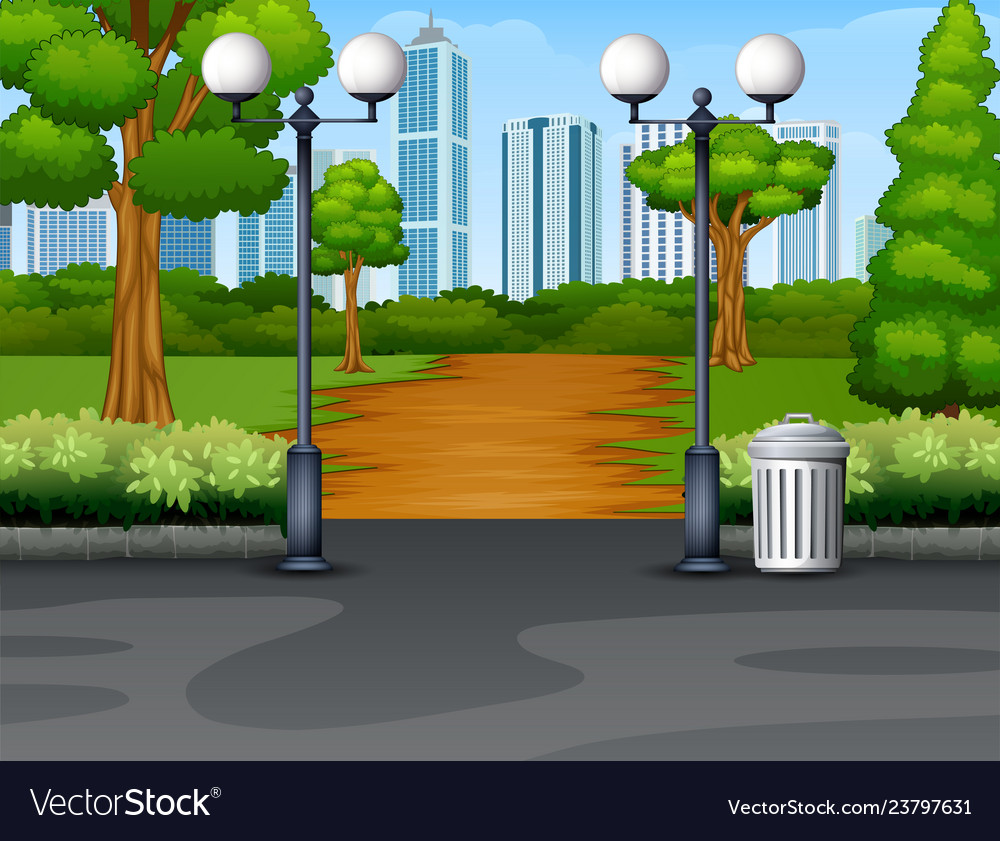 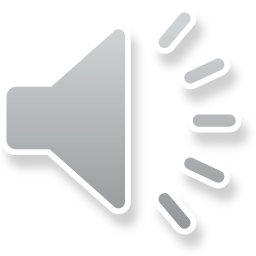 Biển báo này cấm xe gì?
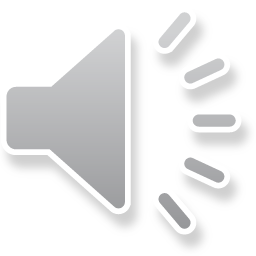 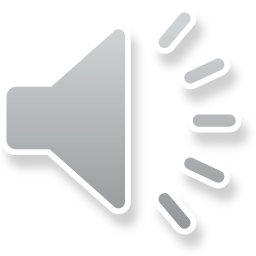 A. Xe đạp điện
B. Xe đạp
C. Xe máy
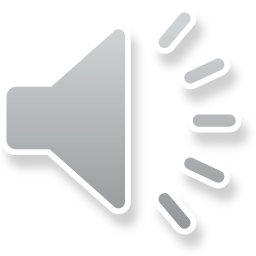 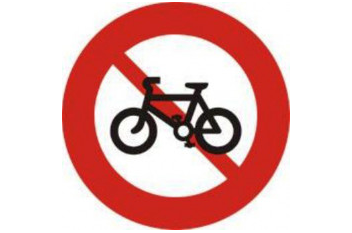 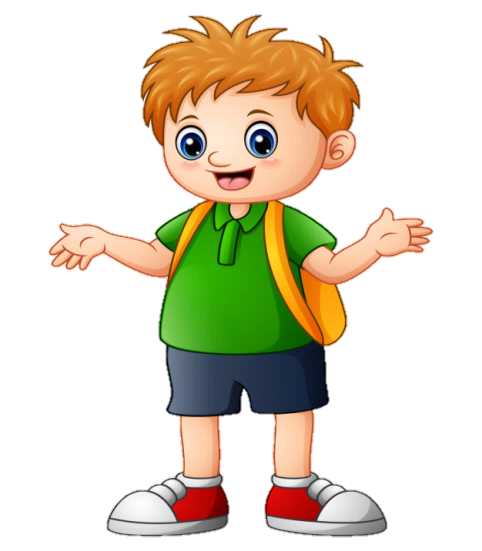 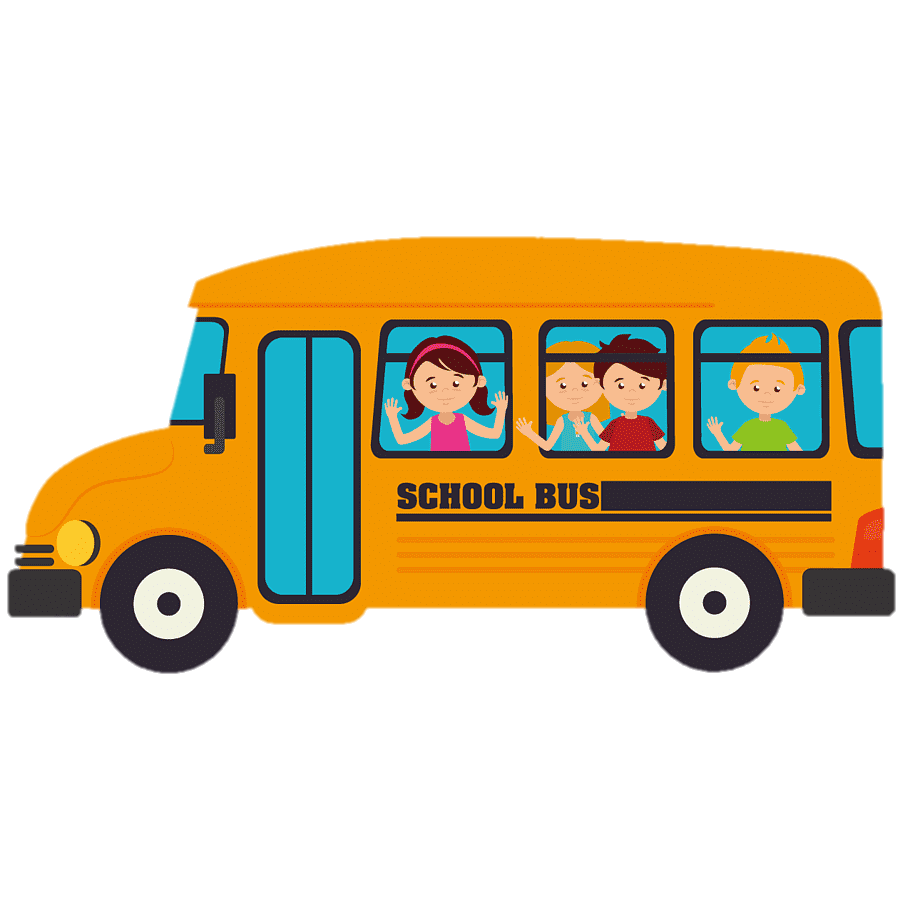 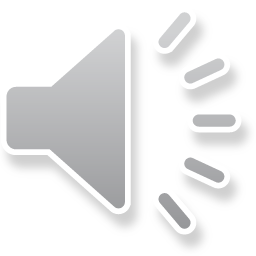 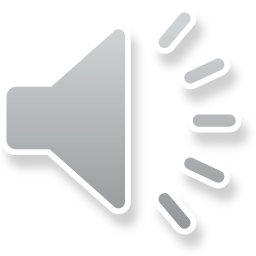 Biển báo này có ý nghĩa gì?
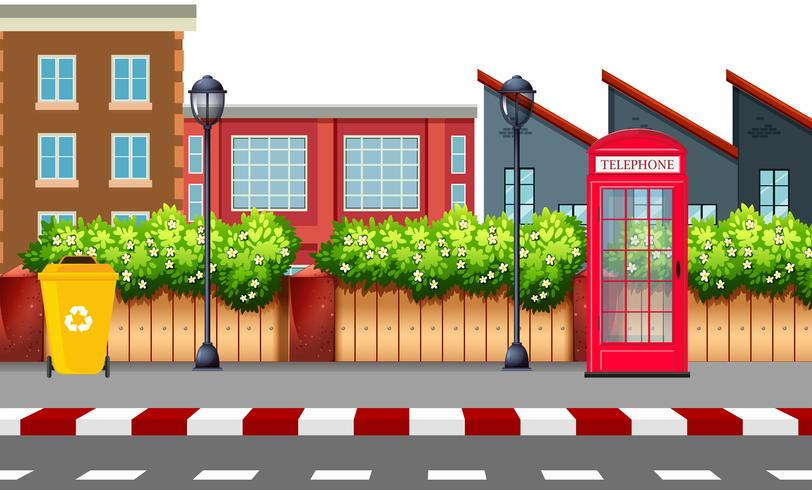 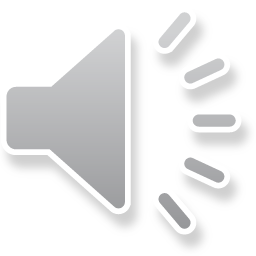 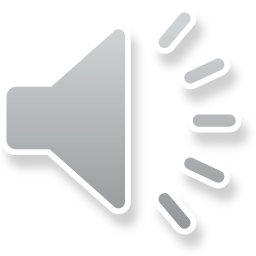 C. Công trường đang thi công
A. Nguy hiểm
B. Cấm xúc đất
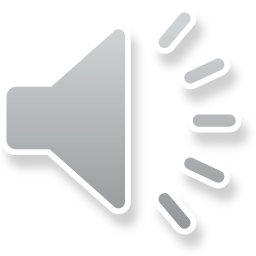 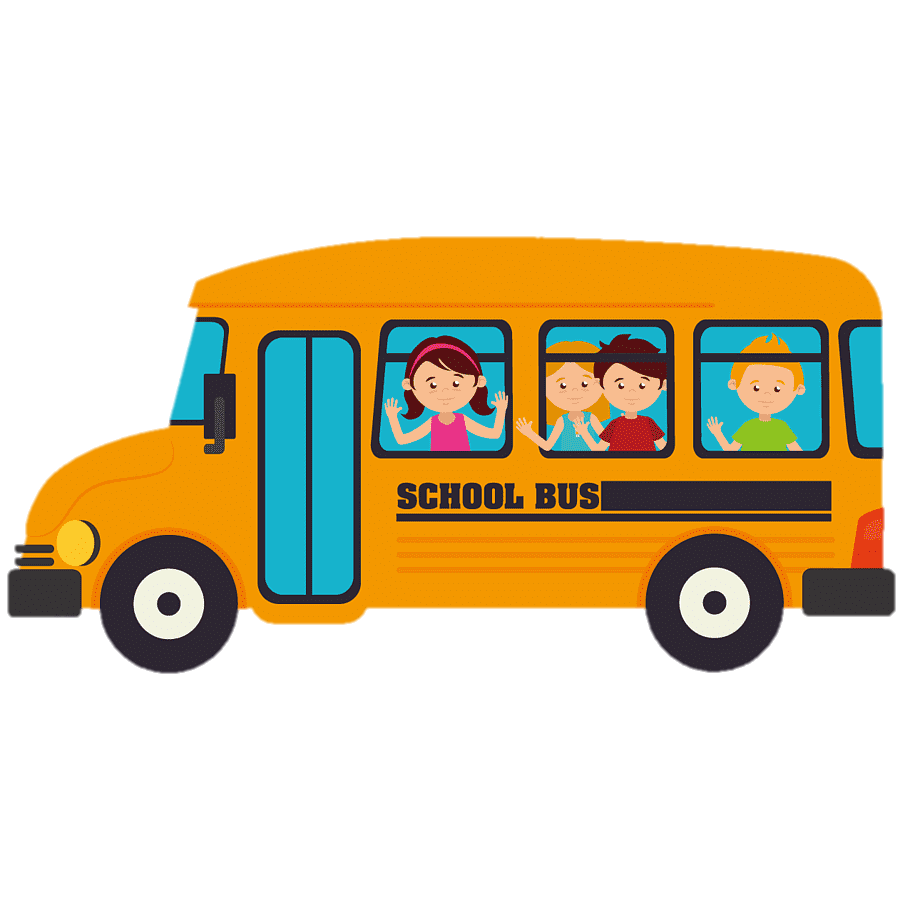 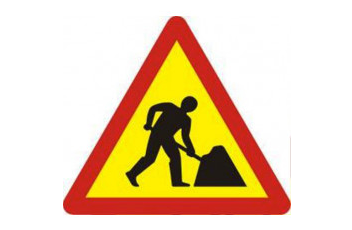 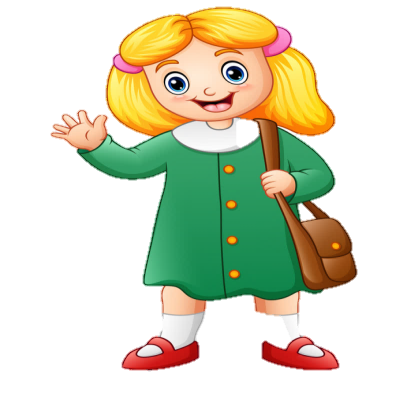 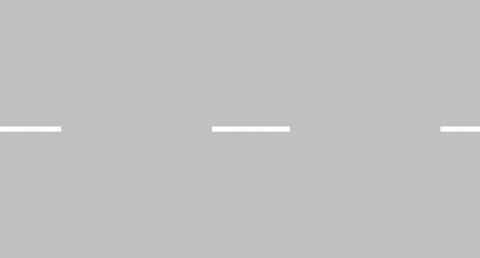 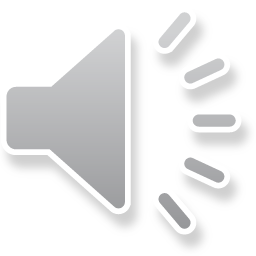 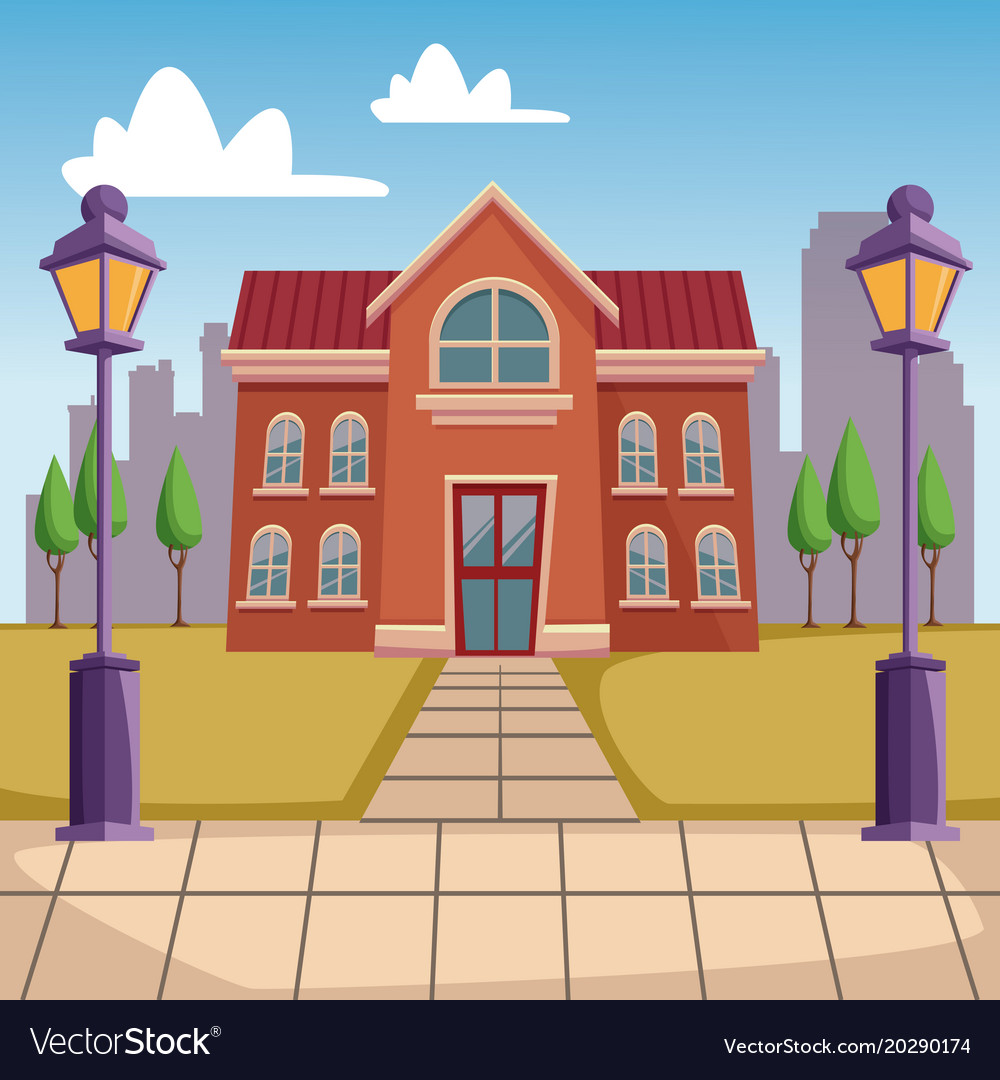 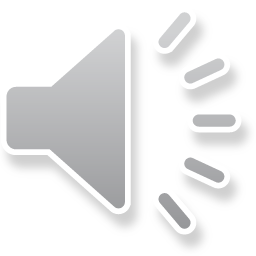 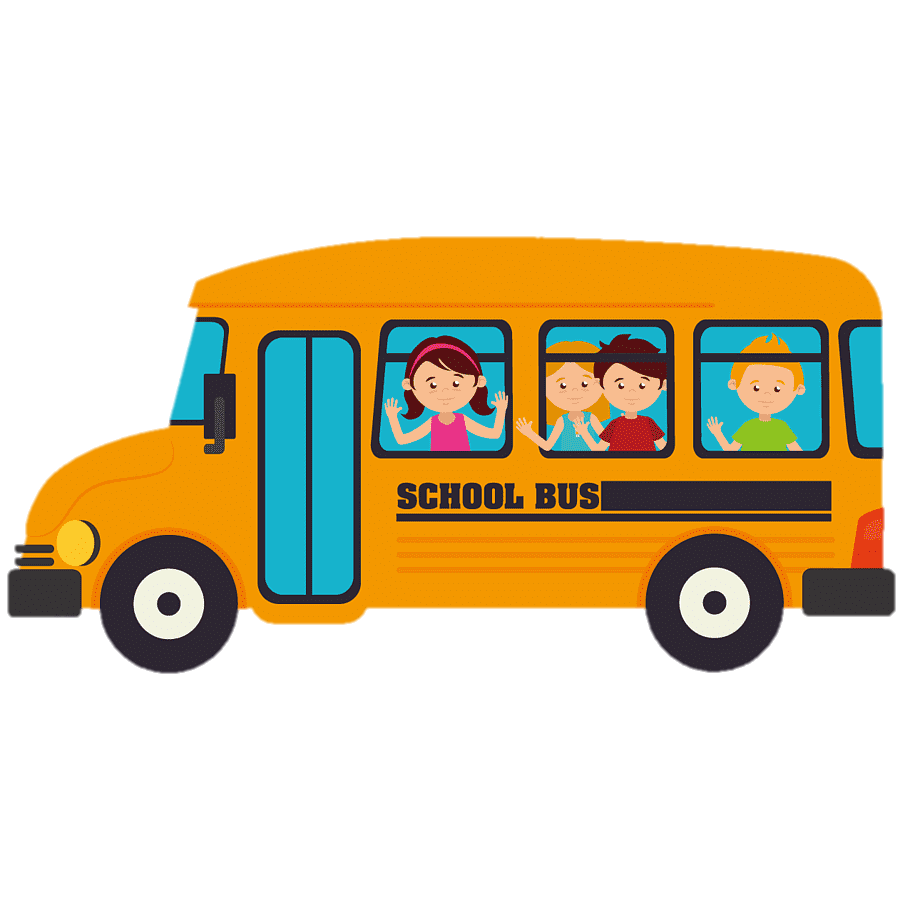 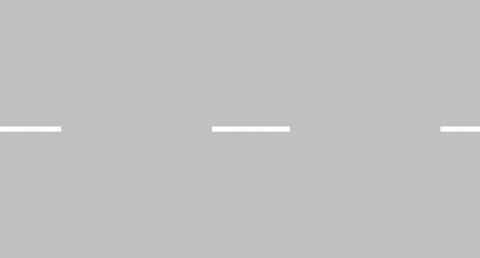 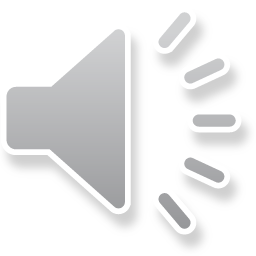 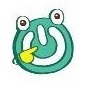 Hoạt động mở đầu
Em hãy nói về một tình huống giao thông nguy hiểm. Theo em, tại sao lại xảy ra tình huống đó ?
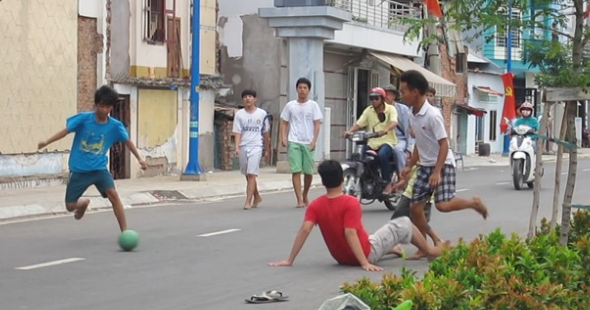 Đá bóng trên đường rất nguy hiểm, gây  cản trở giao thông và dễ gây tai nạn.
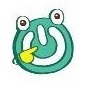 Hoạt động mở đầu
Em hãy nói về một tình huống giao thông nguy hiểm. Theo em, tại sao lại xảy ra tình huống đó ?
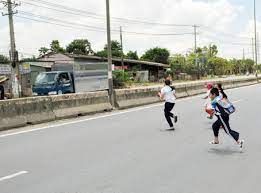 Các bạn học sinh chạy sang đường định leo qua   dải phân cách nơi không có vạch qua đường rất dễ bị    xe tông.
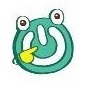 Hoạt động mở đầu
Em hãy nói về một tình huống giao thông nguy hiểm. Theo em, tại sao lại xảy ra tình huống đó ?
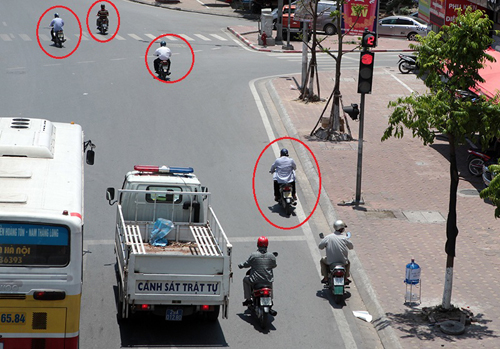 Các xe vượt đèn đỏ dễ xảy ra va chạm với các xe đi ngang qua từ bên trái và phải.
Cùng tham gia giao thông (tiết 1)
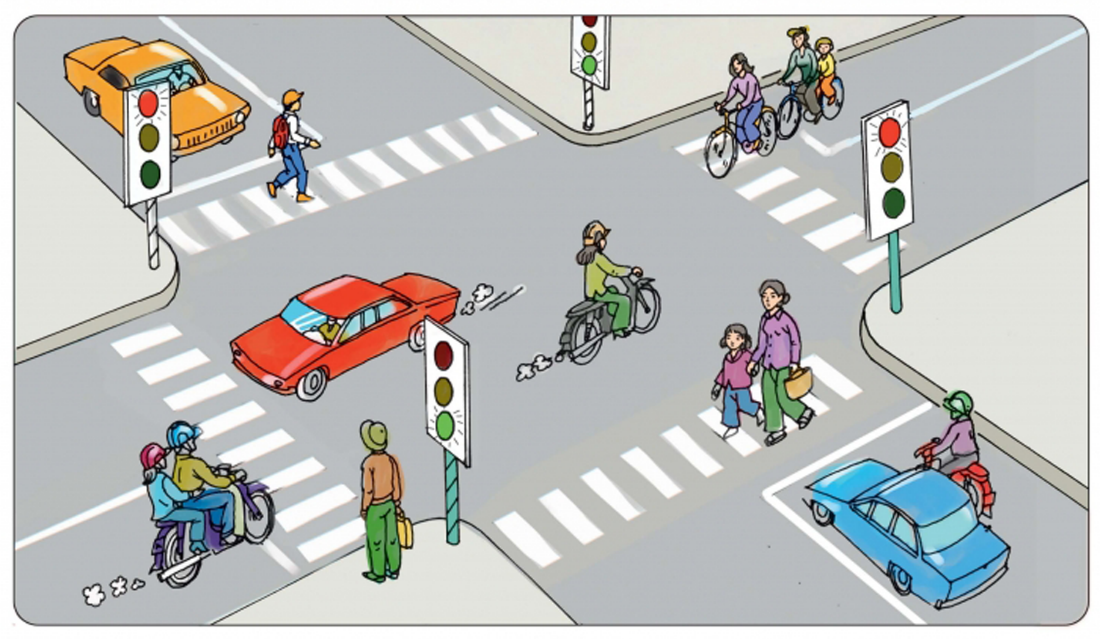 Cùng tham gia giao thông (tiết 1)
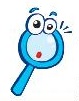 Hoạt động khám phá
1. Quan sát và cho biết các bạn trong mỗi tình dưới đây đã thực hiện quy định nào khi đi trên các phương tiện giao thông.
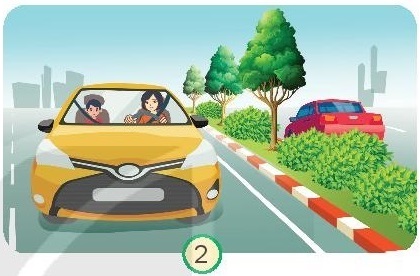 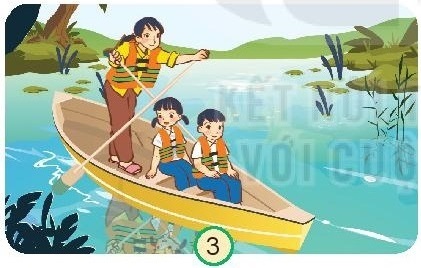 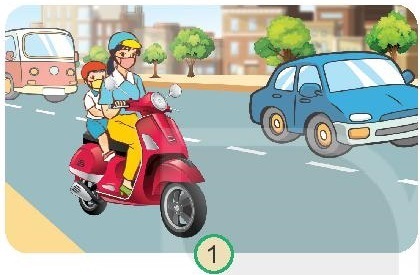 Đội mũ bảo hiểm khi ngồi trên xe máy.
Mặc áo phao khi đi thuyền
Thắt dây an toàn khi đi ô tô.
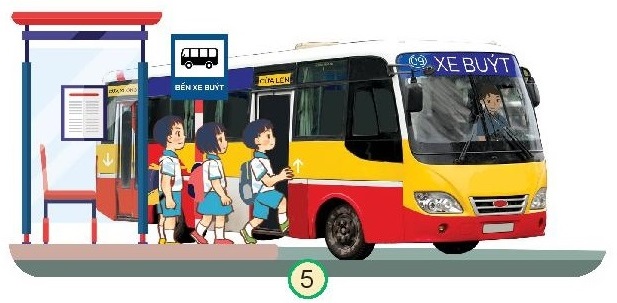 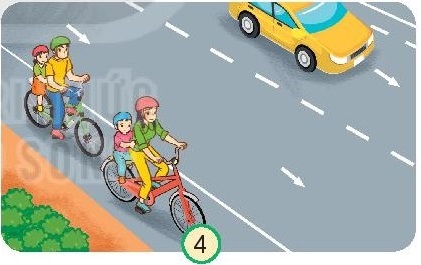 Đội mũ bảo hiểm khi đi xe đạp đúng làn đường
Xếp hàng khi lên xe bus
Cùng tham gia giao thông (tiết 1)
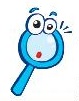 Hoạt động khám phá
Kết luận
	Để đảm bảo an toàn giao thông, mọi người cần tuân thủ các quy định khi đi trên đường. …
Cùng tham gia giao thông (tiết 1)
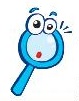 Hoạt động khám phá
2. Điều gì có thể xảy ra trong mỗi tình huống sau? Vì sao?
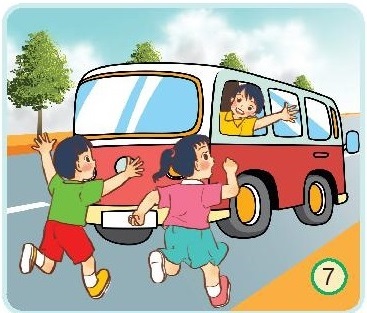 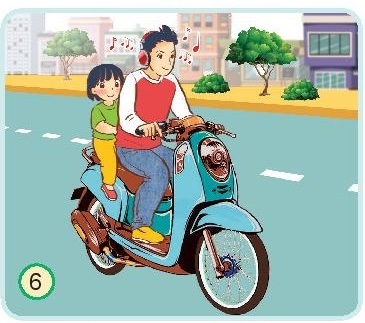 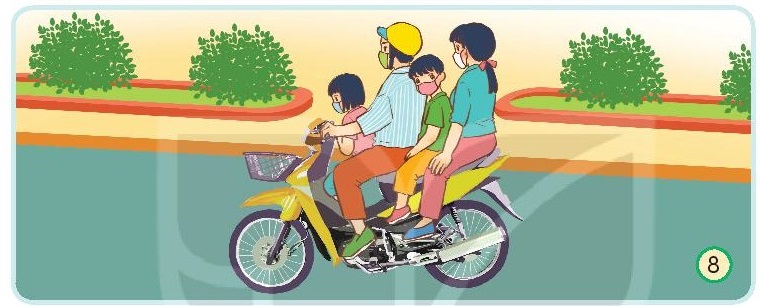 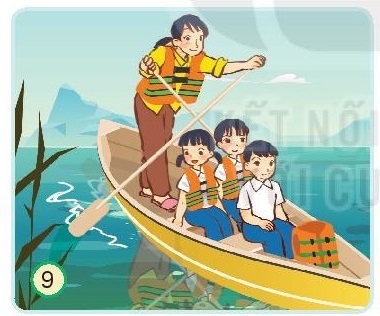 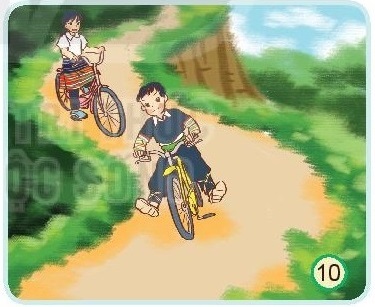 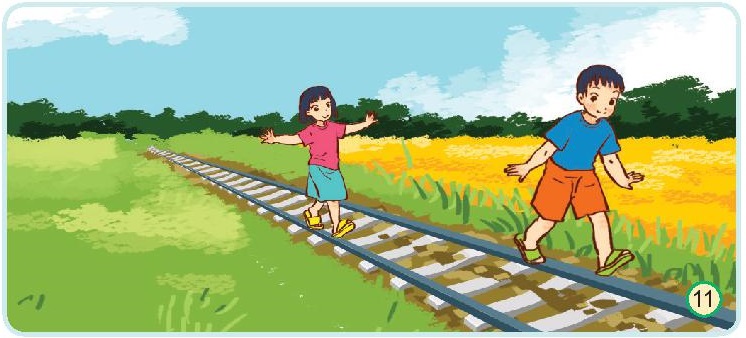 Cùng tham gia giao thông (tiết 1)
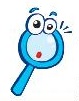 Hoạt động khám phá
2. Điều gì có thể xảy ra trong mỗi tình huống sau? Vì sao?
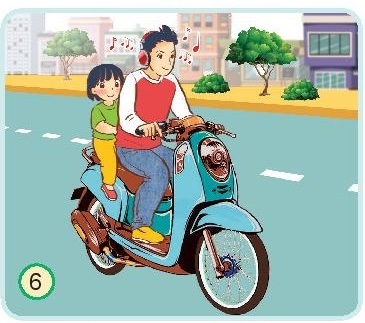 Hai người có thể gây tai nạn giao thông vì không đội mũ bảo hiểm và nghe nhạc sẽ mất tập trung khi đi xe máy.
Cùng tham gia giao thông (tiết 1)
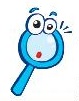 Hoạt động khám phá
2. Điều gì có thể xảy ra trong mỗi tình huống sau? Vì sao?
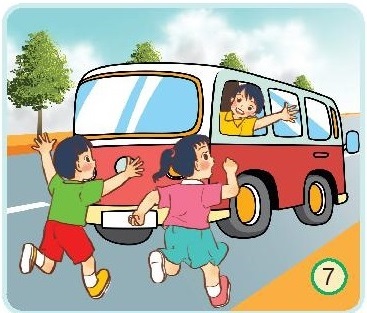 Hai bạn có thể bị ngã vì đuổi theo xe ô tô, bạn ngồi trên xe có thể bị té xuống đường vì cố vươn người ra ngoài cửa ô tô.
Cùng tham gia giao thông (tiết 1)
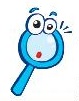 Hoạt động khám phá
2. Điều gì có thể xảy ra trong mỗi tình huống sau? Vì sao?
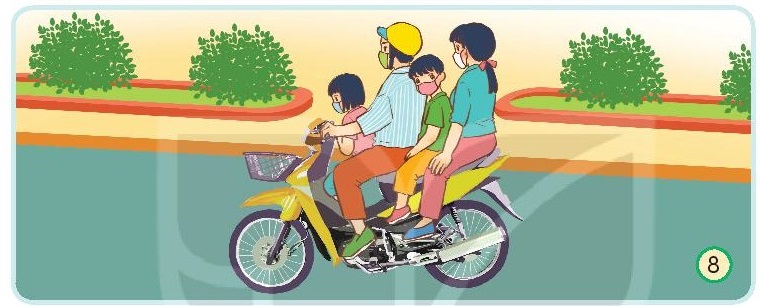 Cả gia đình có thể bị tai nạn giao thông, chấn thương, bị phạt tiền vì chở quá số người quy định, 3 người không đội mũ bảo hiểm.
Cùng tham gia giao thông (tiết 1)
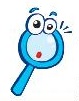 Hoạt động khám phá
2. Điều gì có thể xảy ra trong mỗi tình huống sau? Vì sao?
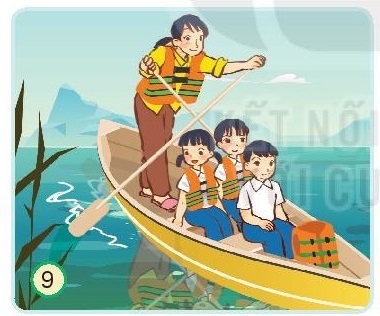 Bạn nhỏ có thể bị đuối nước nếu bị ngã vì không mặc áo phao khi đi thuyền.
Cùng tham gia giao thông (tiết 1)
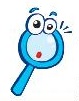 Hoạt động khám phá
2. Điều gì có thể xảy ra trong mỗi tình huống sau? Vì sao?
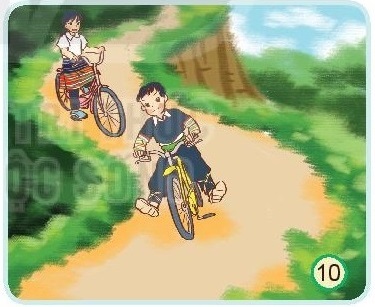 Lao dốc bằng xe đạp ở miền núi: 
Bạn nam đi xe vàng có thể bị ngã vì thả hai chân khỏi bàn đạp và không phanh xe để kiểm soát tốc độ khi đi xuống dốc.
Cùng tham gia giao thông (tiết 1)
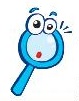 Hoạt động khám phá
2. Điều gì có thể xảy ra trong mỗi tình huống sau? Vì sao?
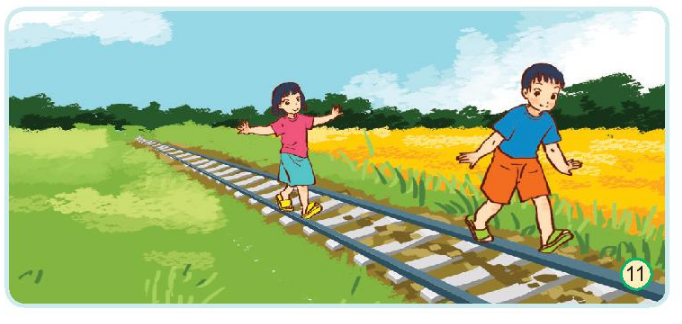 Hai bạn nhỏ chơi đùa đi trên đường ray vô cùng nguy hiểm vì đoàn tàu đi rất nhanh có thể đến bất cứ lúc nào.
Cùng tham gia giao thông (tiết 1)
Kết luận
	Để đảm bảo an toàn giao thông, mọi người cần tuân thủ các quy định khi đi trên đường. như: 
Đội mũ bảo hiểm khi đi xe máy
Thắt dây an toàn khi ngồi trên ô tô
Mặc áo phao, không đùa nghịch khi đi thuyền 
  Khi lao xuống dốc bằng xe đạp không nên thả hai chân khỏi bàn đạp và nên phanh xe để kiểm soát tốc độ khi đi xuống dốc.
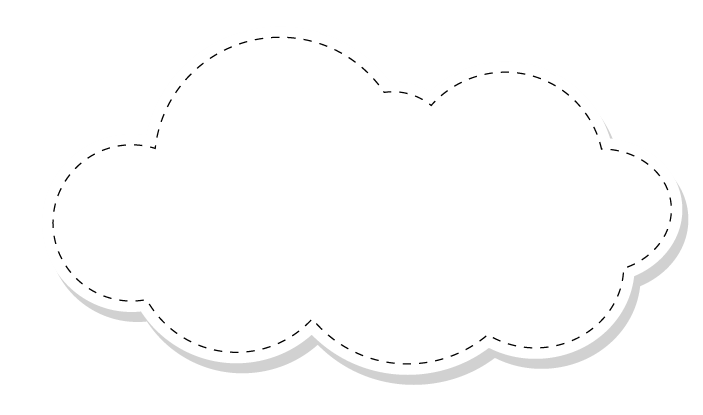 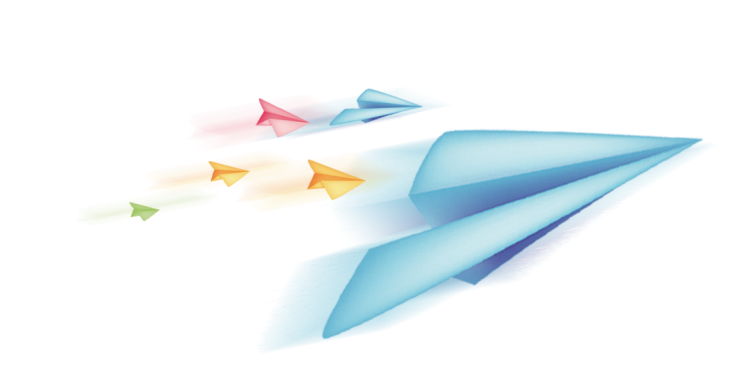 TIẾT 2
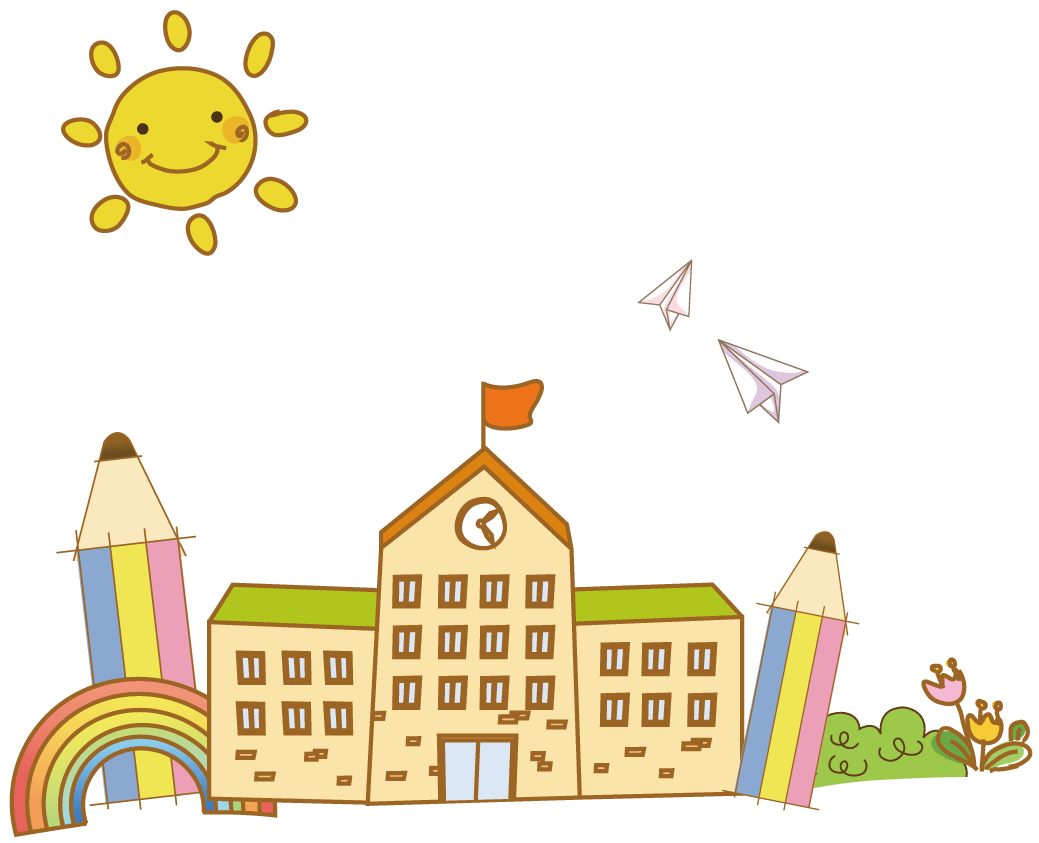 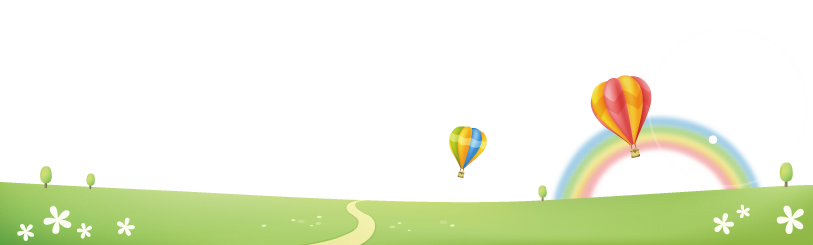 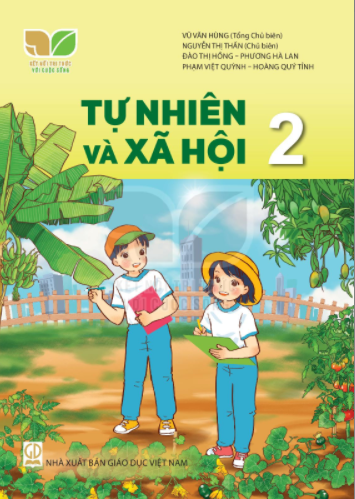 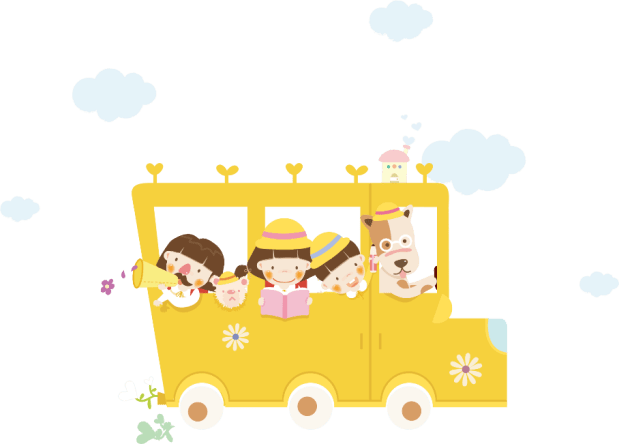 [Speaker Notes: luongtran8495@gmail.com]
Cùng tham gia giao thông (tiết 2)
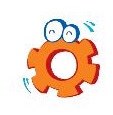 Hoạt động thực hành
1. Em sẽ nói và làm gì khi thấy người thân đã uống rượu, bia mà vẫn định lái xe? Vì sao?
Bố ơi, bố đừng uống bia nữa ạ!
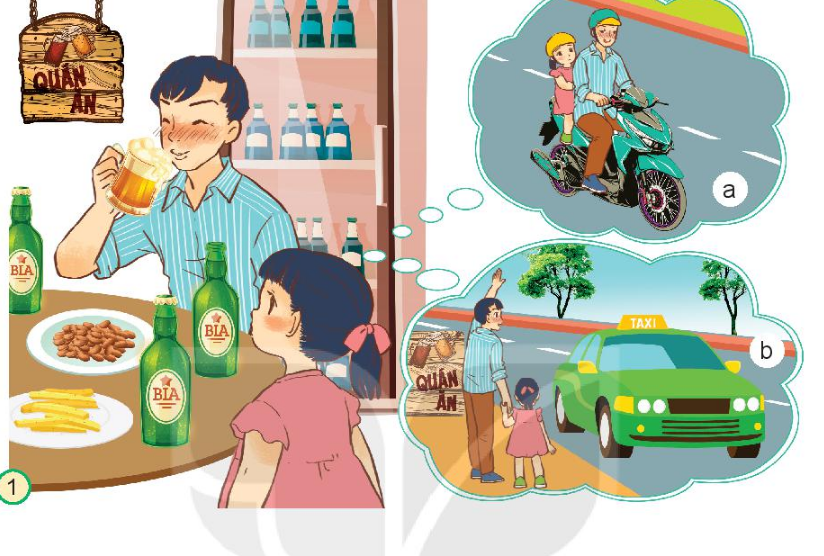 Bố uống bia rồi thì không nên lái xe.
Khi thấy người thân đã uống rượu, bia mà vẫn định lái xe em sẽ ngăn cản và giải thích tại sao sau khi uống rượu, bia không nên lái xe, sau đó có thể gọi xe taxi về nhà.
Hai bố con mình bắt taxi về cho an toàn ạ.
Cùng tham gia giao thông (tiết 2)
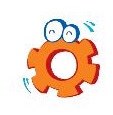 Hoạt động thực hành
2. Em sẽ nói và làm gì trong tình huống sau?
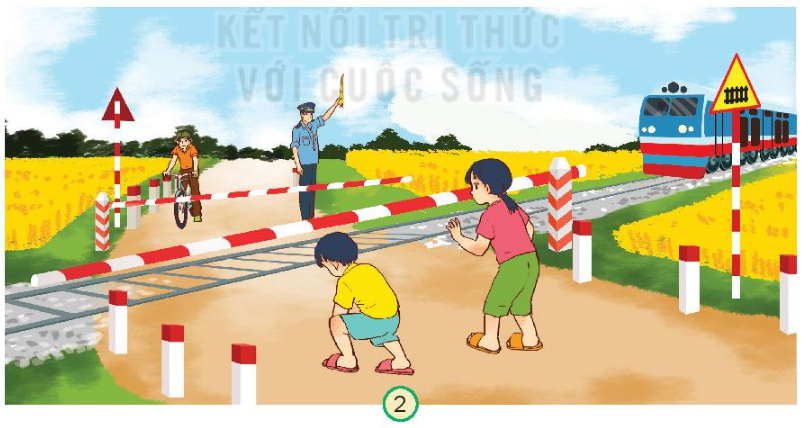 Em sẽ kéo bạn lùi lại và nói với bạn:
Cậu đừng làm như vậy. Đoàn tàu đi tới với tốc độ rất nhanh, làm như vậy thì sẽ vô cùng nguy hiểm.
Các bạn ơi, tàu sắp đến, chui qua rào chắn rất nguy hiểm, các bạn nên tránh xa ra nhé!
Cùng tham gia giao thông (tiết 2)
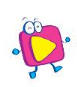 Hoạt động vận dụng
Hãy viết hoặc vẽ tranh tuyên truyền thực hiện an toàn khi đi trên các phương tiện giao thông và chia sẻ với bạn.
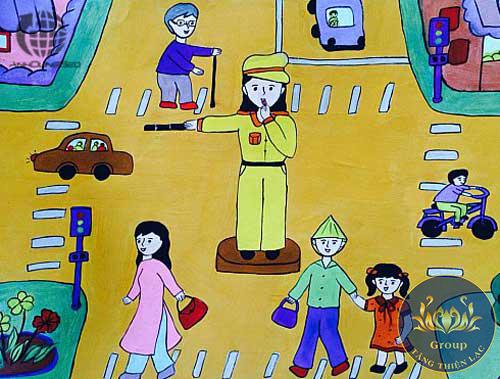 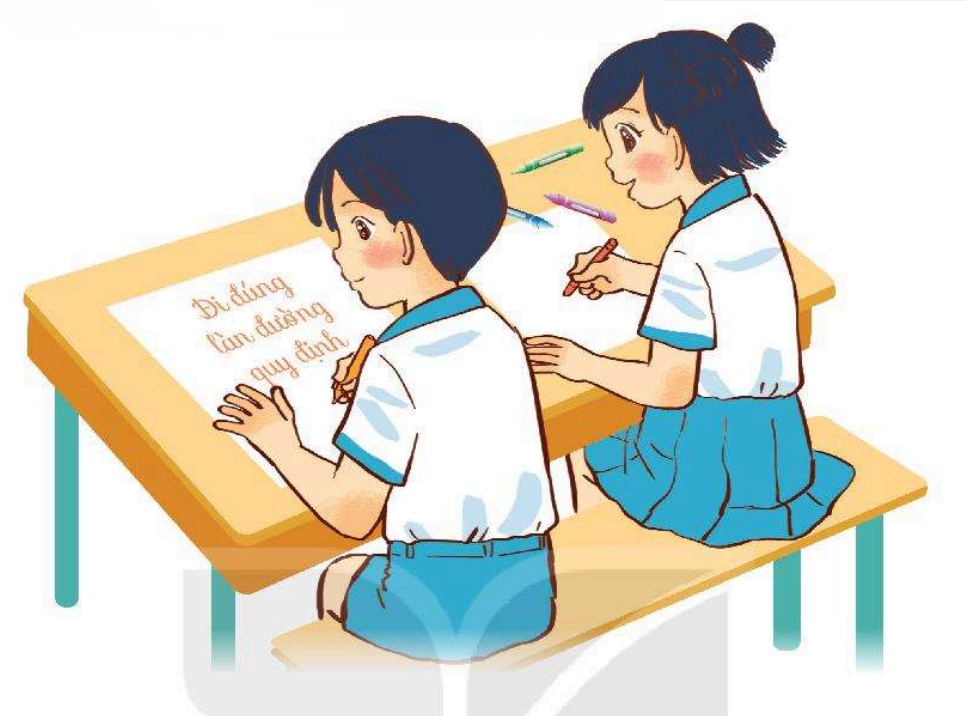 Cùng tham gia giao thông (tiết 2)
Tổng kết
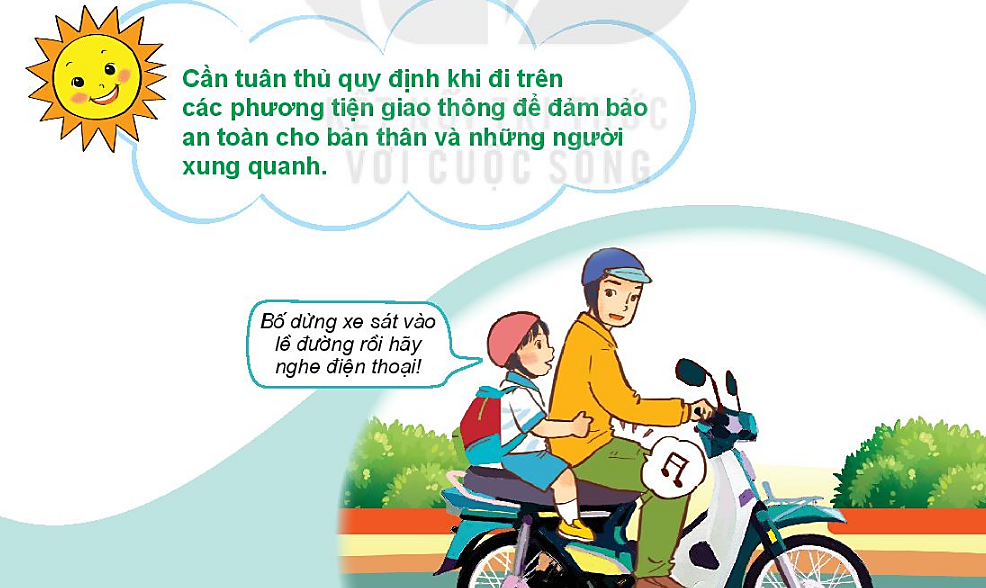 Cùng tham gia giao thông (tiết 2)
Củng cố - Dặn dò
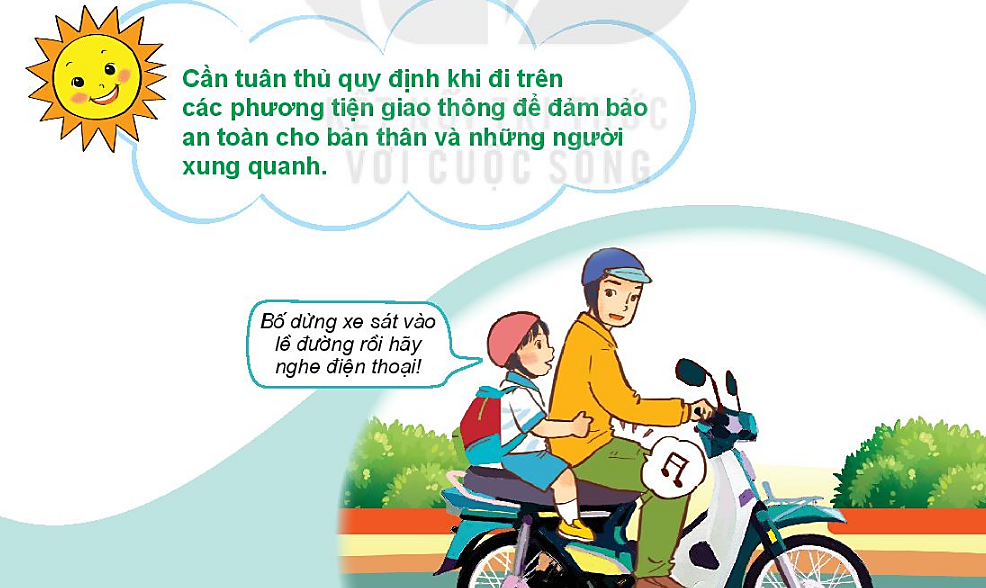 Không nên nghe điện thoại khi đang lái xe, nên dừng sát lề đường để nghe xong rồi mới đi tiếp.